Windows İşletim Sistemi ve Uygulamaları
Yazılım (Software)
Yazılım
İşletim Sistemi Yazılımları
Uygulama Yazılımları
İşletim Sistemi Yazılımı (Operating System Software)
Bilgisayarı kullanıma hazır hale getirmek için yüklenen,
Bilgisayarın içinde ve dışında bulunan, tüm üniteleri ve onların işlevlerini kontrol edebilen,
Uygulama yazılımları ile donanım arasındaki köprü görevi gören yazılımlardır.
Bilgisayar, işletim sistemi olmadan çalışmaz.
En yaygın işletim sistemi, Microsoft firmasının ürünü olan Windows’dur.
Diğer işletim sistemleri: Linux, Mac OS, Unix, vb.
İşletim (Sistemi) Yazılımları
İşletim sistemi, bilgisayarın verimli olarak işletimini sağlar. 

İşletim sistemi yazılımı;
 bilgisayarı denetleyen,
 işleten ve bilgisayar yazılımları ile donanımının birlikte nasıl çalışacağı ile ilgili ilkeleri düzenleyen ve 
bilgisayar için oldukça büyük öneme sahip olan bir dizi programdır.
-4-
İşletim sistemlerinin temel işlevleri
Görev Çubuğu (Başlat Çubuğu)
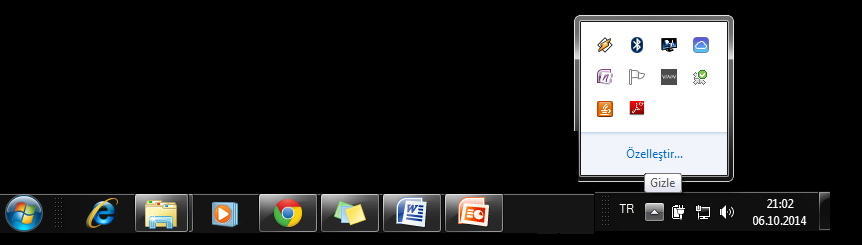 Bildirim alanı
Başlat düğmesi
Tarih-saat alanı
Programlar
Masaüstü-Simgeler
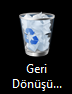 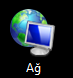 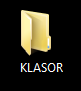 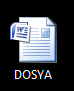 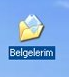 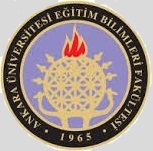 Windows İşletim Sistemi Gezgini
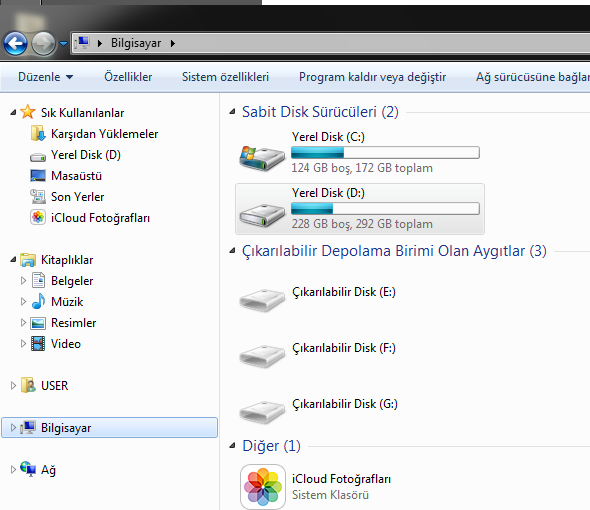 Klasörler arası gezinme
Arama kutusu
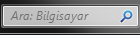 Adres satırı
Sabit disk sürücü
Kenar çubuğu
Sonradan eklenen depolama aygıtları
Başlat Menüsü Seçenekleri
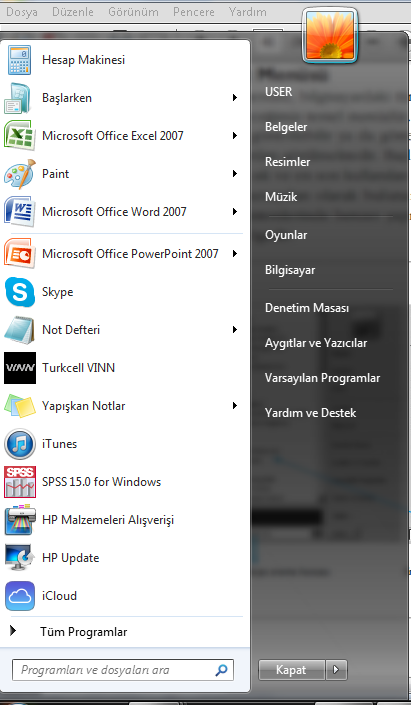 Kullanıcı resmi
Tüm programlar penceresi
Sık kullanılanlar menüsü
Program /dosya arama
Kapatma seçenekleri
Dosya-Klasör İşlemleri
Dosya; bilgisayara kaydedilen belgelerdir.
Yazı: txt, doc,docx

Resim: bmp (açık), jpg (sıkıştırılmış), gif (animasyonlu)

Müzik: wav (açık) mp3 (sıkıştırılmış)

Film/video: avi (açık), mpg (sıkıştırılmış), divX (yüksek kalitede sıkıştırılmış)
Dosya Nedir?
Bilgisayarda bilgilerin kaydedildiği birimlere dosya adı verilir. 
Dosya içerisindeki bilgi; resim, yazı, çizim, ses gibi her şey olabilir.
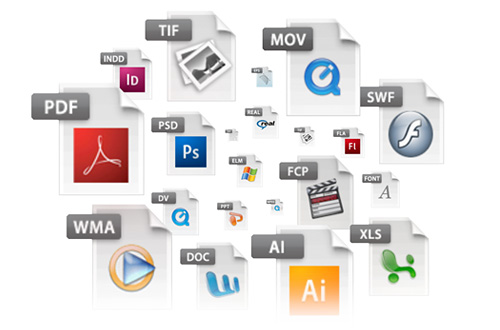 Dosya Yapısı
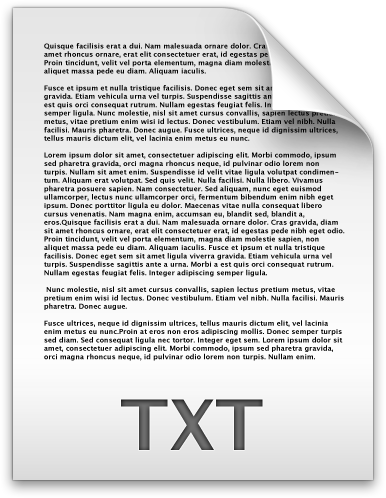 Bir dosya ismi 3 kısımdan oluşur.
Günlüğüm.TXT
Dosya Adı
Dosya Uzantısı
Nokta
Dosya Adı
Dosyaya kendimizin verdiği isimdir. Bu isim ile dosya içerisinde ne olduğunu dosyayı açmadan bilebiliriz.
Örneğin, Okul Şiiri.txt dosyasında okul ile ilgili bir şiir olduğunu açmadan anlayabiliriz.
Dosya isminde aşağıdaki karakterleri kullanamayız.
:
‘’
/
*
|
<
\
>
?
Alt Klasörler
Bir klasör içerisinde birden fazla klasör yer alabilir. Örneğin Oyunlar klasörü içerisine Savaş Oyunları, Zeka Oyunları, Yarış Oyunları ve Spor Oyunları klasörleri ekleyebiliriz.
Dosya ve Klasör arasındaki fark
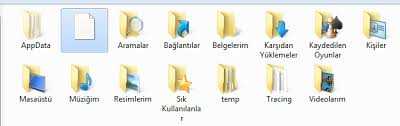 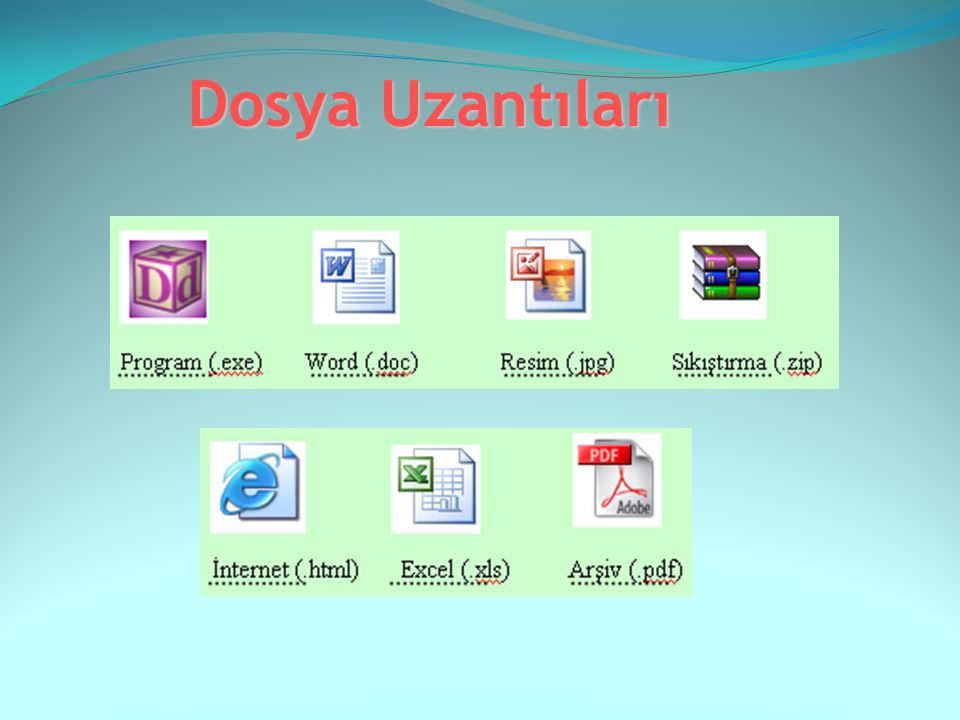 Klasör
Dosya
Geri Yükleme Noktası Oluşturma
Sistem'i açmak için Başlat düğmesini  tıklatın, Bilgisayar'ı sağ tıklatın ve sonra Özellikleri tıklatın.
Sol bölmede Sistem koruması 'nı tıklatın.  Yönetici parolası veya onay istenirse, parolayı yazın veya onay verin.
Sistem Koruması sekmesini, ardından da Oluştur 'u tıklatın.
Sistem Koruması iletişim kutusuna bir açıklama yazın ve Oluştur 'u tıklatın.
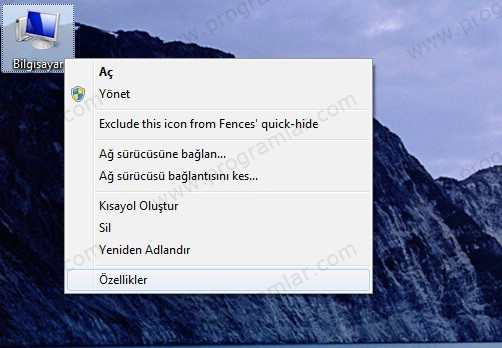 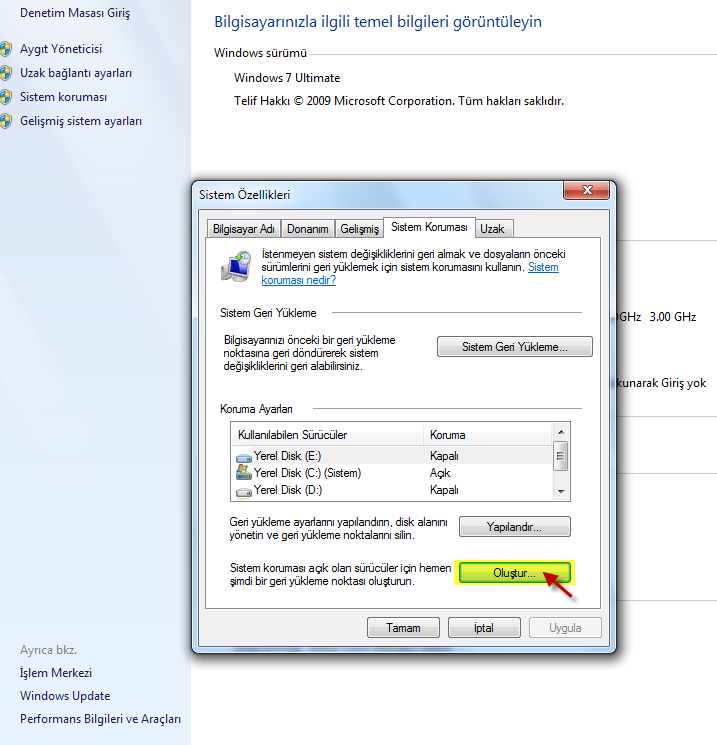 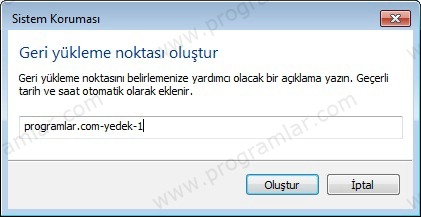 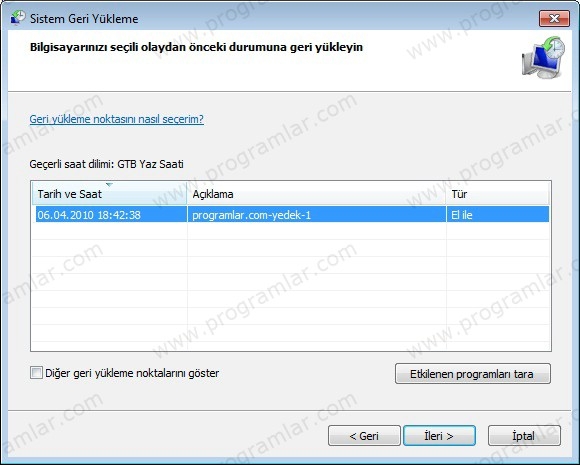